Database Concepts
Definitions
Database is a group of related objects
Objects can be Tables, Forms, Queries or Reports
All data reside in Tables
A Row in a Table is a record which is a group of related fields also known as Attributes
A Column in a Table is the intersection of all the same fields in a Table
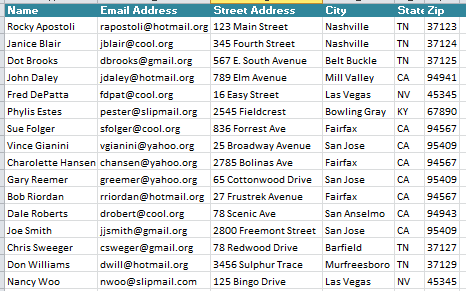 2
Definitions
Fields have data types:
Text
Integer
Currency
yes/no
date/time
Number
double (a real number)
etc.
Each database table has a Primary Key that can uniquely identify each of the records in the table
Tables within a database should be logically related
The relationship is via a Key pair
In the referencing table it is termed the Foreign Key
In the referenced table is a Primary Key
3
Spreadsheet Data Representation
Rows = Records
Columns = Fields
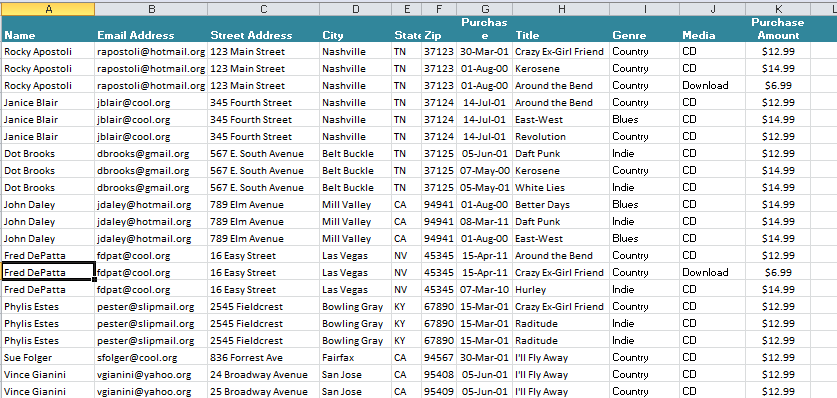 4
[Speaker Notes: Notice any redundancy?]
Looking at the Data
What are the major Entities (Nouns) represented in this data?
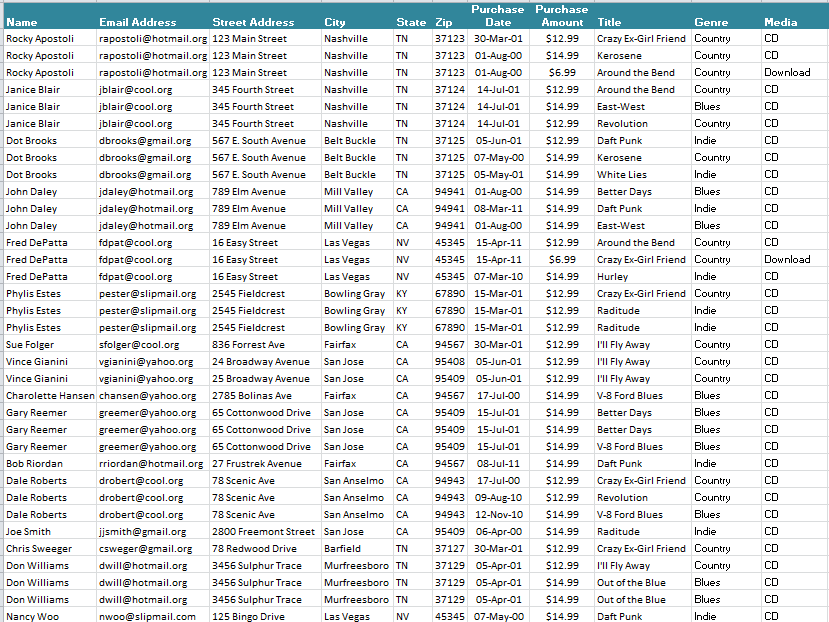 5
Entities
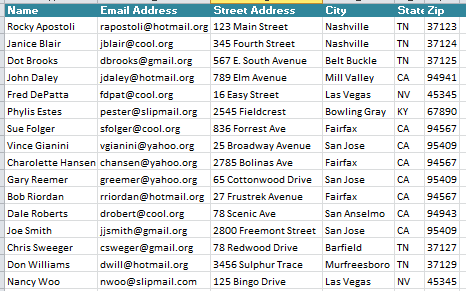 CUSTOMERS
PURCHASE ITEMS
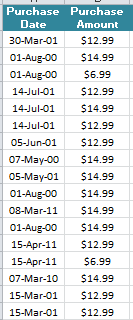 RECORDINGS
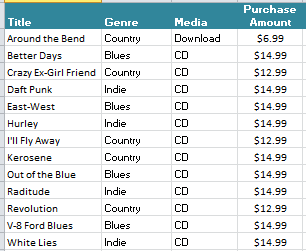 6
Entity Relationships
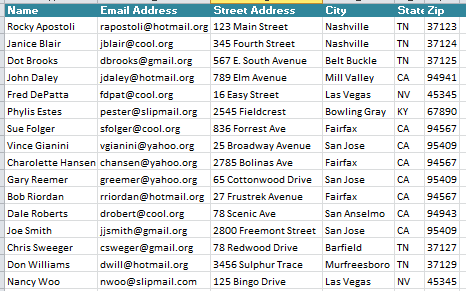 CUSTOMERS
PURCHASE ITEMS
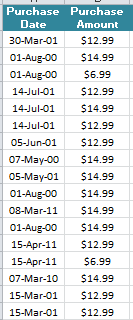 RECORDINGS
1 to 1
RELATIONSHIPS
1 to many
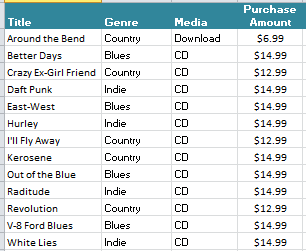 1 to 1
1 to many
7
Keys
Primary Key 
Must be unique
Existing or new field if needed
Single or concatenated fields
Foreign Key
Used to link/related Tables
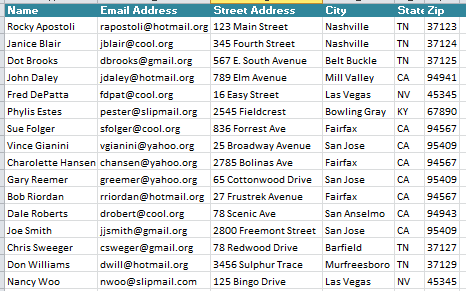 CUSTOMERS
PURCHASE ITEMS
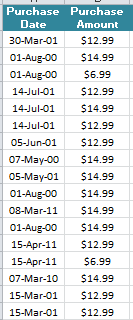 RECORDINGS
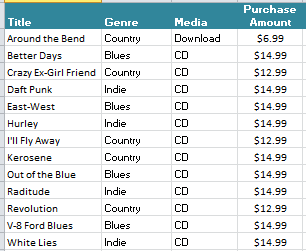 Ideas for these tables?
8
Primary Keys
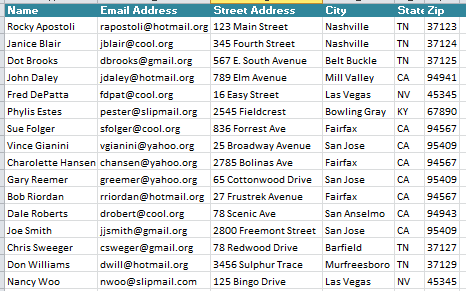 CUSTOMERS
PURCHASE ITEMS
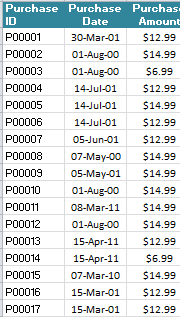 RECORDINGS
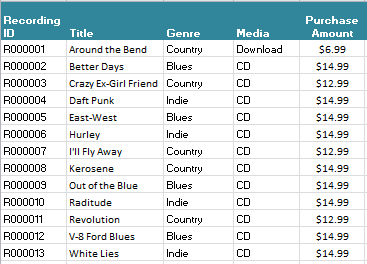 Why not Recording Title as the key?
9
Foreign Keys
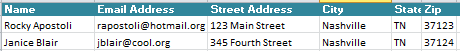 CUSTOMERS
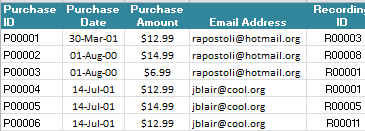 PURCHASE ITEMS
RECORDINGS
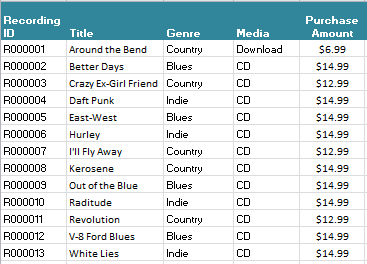 10
Basic DB Design – Keys and Relationships
Table Name = Customers
Primary Key = Email Address
1 to 1
1 to many
Table Name = Recordings
Primary Key = Recording ID
Table Name = Purchase Items
Primary Key = Purchase ID
Foreign Key = Customer: Email Address
Foreign = Recordings: Record ID
1 to 1
1 to many
11
Table Attributes
Example for Customer Table
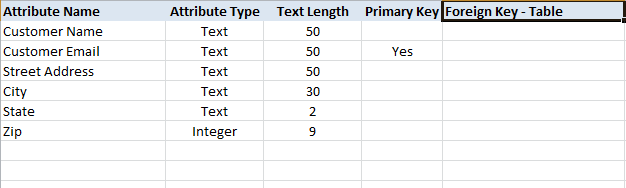 12